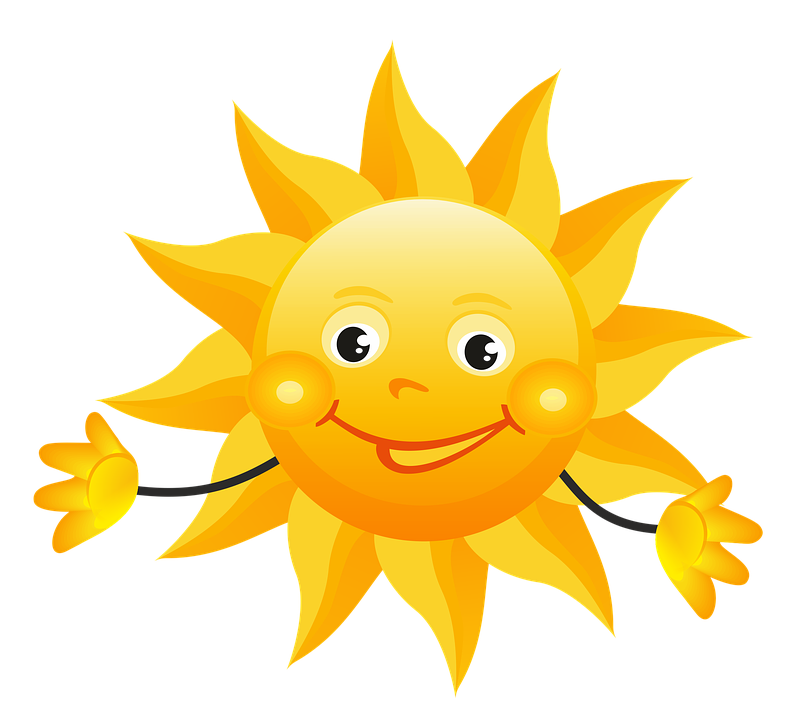 PTAKI POWRACAJĄCE DO POLSKI NA WIOSNĘ
Autor: Lidia Wyszkowska
SKOWRONEK
Powraca do nas już pod koniec marca lub              w kwietniu, odlatuje zwykle w październiku. Żywi się owadami i ich larwami, pająkami, małymi ślimakami, nasionami i zielonymi częściami roślin. Ma na głowie krótki, okrągławy czubek. Znosi jaja pokryte brązowymi plamkami. Gniazdo, ukryte zwykle w małym zagłębieniu          w ziemi, zbudowane jest głównie z suchych źdźbeł traw. Jaja wysiaduje tylko samica, ale            w wychowywaniu młodych bierze udział także samiec. 
Uwagi: Skowronek prawie nigdy nie siada na drzewie, woli odpoczywać na słupie lub pagórku.
BOCIAN
Powraca do nas pod koniec marca,           a odlatuje na zimowiska w południowej Afryce na początku września. Żywi się małymi zwierzętami, które może złowić na ziemi lub w płytkiej wodzie, np. drobne gryzonie, płazy, ryby, węże           i pisklęta gnieżdżących się na ziemi ptaków; młode chętnie karmi dżdżownicami. Bocian biały chętnie buduje okazałe gniazdo z suchych gałęzi na dachach, zwłaszcza budynków gospodarskich, nieczynnych kominach, słupach linii energetycznych, a także na drzewach. Jaja wysiadują na zmianę samiec i samica. Oboje także opiekują się młodymi. Witając partnera, bocian odgina szyję daleko ku tyłowi i głośno klekocze. Partner odwzajemnia mu się  w taki sam sposób.
JASKÓŁKA
W Polsce bardzo liczny ptak lęgowy. Wędrowny na duże dystanse, przeloty w kwietniu i do końca maja i powroty na zimowiska od września do października. Najdłużej zwlekające do migracji osobniki widywano jeszcze                   w listopadzie. W Polsce spotyka się jej gniazda w całym kraju przy zabudowaniach. W górach dolatuje do 1000 m n.p.m.Ciekawostka: w Afryce poluje się na nie             w celach kulinarnych. 
W Polsce występują 3 gatunki jaskółek –dymówka, oknówka i brzegówka. Dymówka      i oknówka to jaskółki związane głównie                z zabudową wiejską i podmiejską, jednak można je także spotkać w miastach.  Brzegówka jest na terenie Polski znacznie mniej liczna                      i występuje przede wszystkim wzdłuż dolin rzecznych, gdzie gnieździ się na urwistych brzegach.
CZAPLA SIWA
Powraca do nas w marcu, a odlatuje         w listopadzie. Pokarm: Głównie ryby, ale także żaby, traszki, drobne gryzonie           i duże owady. Czapla siwa gnieździ się    w koloniach. Duże gniazda z gałęzi, używane często przez wiele lat, zakłada zwykle na wysokich drzewach (wyjątkowo również w trzcinach). Jaja wysiadują na zmianę samiec i samica, oboje także opiekują się młodymi. Cechy charakterystyczne: Lecąca czapla ma szyje wygiętą w kształt litery S, tylko długie nogi trzyma wyciągnięte ku tyłowi.
ŻURAW
Można go z daleka pomylić z czaplą siwą, jest on jednak większy i ma krótszy dziób. Różni się od niej ponadto biało – czarną szyją i czerwonym wierzchem głowy.          W Polsce gnieździ się około 900 par lęgowych żurawia, głównie na zachodzie kraju.
DUDEK
Począwszy od września, odlatuje na zimowiska w tropikalnej Afryce, powraca zaś do nas w kwietniu.             W Polsce jest obecnie nieliczny, stopniowo zanika, w związku z czym objęto go ochrona gatunkową. 
Pokarm: Duże owady, dżdżownice, ślimaki, niekiedy także małe żaby           i jaszczurki. Gniazdo zakłada w dziupli, w szczelinie w skale lub w dziurze        w murze, a nawet w opuszczonej norze. Jaja wysiaduje samica, w opiece nad młodymi pomaga również samiec.
Uwaga: Młode dudki przebywające jeszcze w dziupli bronią się przed napastnikiem lub intruzem, strzykając w niego płynnymi odchodami                 i cuchnącą wydzieliną gruczołów kuprowych.
KUKUŁKA
W sierpniu i wrześniu odlatuje na zimowiska                  w tropikalnej Afryce, skąd powraca do nas w kwietniu lub maju. Odżywia się przede wszystkim gąsienicami, także silnie owłosionymi, których nie zjada większość naszych ptaków, poza tym innymi dużymi owadami, jak chrząszcze lub szarańczaki. Kukułka jest pasożytem lęgowym. Samica składa corocznie około 20 jaj, pojedynczo w gniazdach rozmaitych ptaków śpiewających, które je wysiadują i wychowują wylęgłe    z nich młode. Wkrótce po wykluciu pisklę kukułki wyrzuca z gniazda jaja lub młode gospodarza. Gdy gniazdo gospodarza staje się dla szybko rosnącego pisklęcia kukułki za małe, przybrani rodzice karmią je jeszcze do 2 tygodni poza gniazdem.
SZPAK
Powraca do nas już w lutym. Coraz liczniej zimuje w kraju. Żywi się bezkręgowcami, a także jagodami i innymi owocami.
Czarne upierzenie, pokryte drobnymi białymi plamkami, ma, zwłaszcza u samca w szacie godowej, silny fioletowy i zielony metaliczny połysk. Podczas śpiewu ptak zwykle silnie potrząsa skrzydłami. Szpaki są dziuplakami, gnieżdżącymi się w dziuplach, dziurach murów lub szczelinach skał i bardzo chętnie w budkach lęgowych. Jaja wysiadują na zmianę samiec i samica, oboje też opiekują się młodymi.
WILGA
Zamieszkuje lasy liściaste, ale także parki i duże ogrody. Jest ptakiem wędrownym. Już w sierpniu lub we wrześniu opuszcza Europę, powraca zaś do nas dopiero w połowie maja. Odżywia się dużymi owadami i ich larwami, zwłaszcza gąsienicami, ale także jagodami i innymi owocami. Kunsztownie uwite czarkowate gniazdo zawieszone jest daleko od pnia,             na rozwidleniu bocznej gałęzi. Jaja zwykle wysiaduje tylko samica, natomiast pisklęta karmione są przez oboje rodziców. Wilgi, pomimo ich jaskrawego, kontrastowego upierzenia trudno dostrzec, ponieważ przebywają prawie zawsze w koronach wysokich drzew.
SŁOWIK
Powraca do nas pod koniec kwietnia lub          w maju, a odlatuje we wrześniu. Żywi się owadami, pająkami, ślimakami, dżdżownicami, jesienią głównie jagodami. Gniazdo, zbudowane z butwiejących liści drzew i krzewów, źdźbeł traw oraz części innych roślin, zakłada na ziemi lub tuż nad jej powierzchnią i dobrze ukrywa w gąszczu roślin, często w pokrzywach. Jaja (oliwkowe) wysiaduje samica, ale młodymi opiekują się oboje rodzice.
CZAJKA
Cechą charakterystyczną tego ptaka jest długi, cienki, wygięty łukowato, wysoki czubek znajdujący się na tylnej części głowy. Czajki odlatują z Polski począwszy od czerwca, powracają do nas w marcu i kwietniu. Odżywiają się dżdżownicami, ślimakami oraz innymi drobnymi bezkręgowcami. Jako gniazdo służy im płytki, umieszczony wśród niskiej roślinności i niczym nie osłonięty, dołek w ziemi. Bladozielone, oliwkowozielone lub oliwkowobrązowe jaja, pokryte czarnymi plamami wysiadują na zmianę samiec i samica. Oboje także opiekują się młodymi.
PIERWIOSNEK
Mały ptak śpiewający (długość około          11 cm). Do Polski pierwiosnki przylatują      w końcu marca i kwietniu, a odlatują we wrześniu i październiku. Żywi się małymi owadami, pająkami, a także jagodami. Znosi białe jaja, pokryte drobnymi, brązowawymi plamkami. Gniazdo jest kuliste, z otworem wejściowym umieszczonym skośnie           od góry. Zbudowane jest z liści drzew, krzewów oraz traw i dobrze ukryte wśród naziemnej roślinności. Budową gniazda         i wysiadywaniem zajmuje się samica,          w wychowywaniu młodych bierze również udział samiec.
GĘŚ GĘGAWA
Przylatuje w lutym i marcu, odlatuje między wrześniem a listopadem, nielicznie zimuje. Żywi się głównie trawami i innymi lądowymi roślinami zielnymi (chętnie zjada koniczynę), rzadziej rośliny wodne. Duże gniazda zakłada na brzegu w niedostępnym miejscu, niekiedy w trzcinach na płytkiej wodzie. Jaja wysiaduje samica, jednak   w wodzeniu piskląt uczestniczy również samiec. Młode są zdolne do lotu po dwóch miesiącach, jednak pozostają        z rodzicami aż do zimy.
Uwaga: Gęgawa jest przodkiem niemal wszystkich ras gęsi domowej. Pary gęgaw łączą się w trwałe związki na całe życie. Gęś ta stała się sławna jako obiekt badań słynnego etologa, noblisty Konrada Lorenza.
Dziękuję za uwagę!
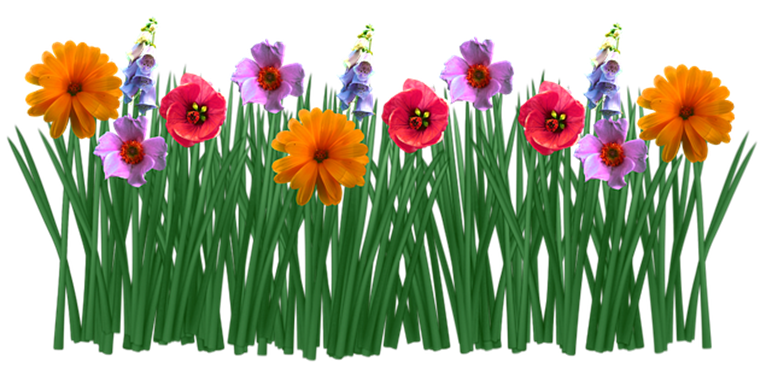